и Медицинской профилактики
Пермский край
Первичная профилактика заболеваний полости рта
ГБУЗ ПК «Центр общественного здоровья и медицинской профилактики»
Главный внештатный специалист стоматолог Министерства здравоохранения Пермского края Сметанин Д.Г.
Первичная профилактика заболеваний полости рта
Факторы риска
Факторы риска
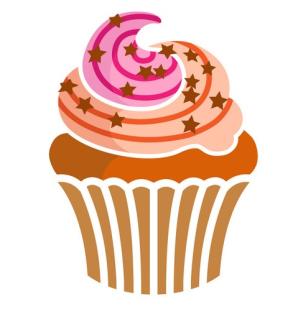 [Speaker Notes: К факторам риска заболеваний полости рта относятся: никотиновая интоксикация у курильщиков, неправильные стереотипы пищевого поведения – увеличение высококалорийных продуктов, чрезмерно высокого потребления легкоусвояемых углеводов, низкое потребление молочных продуктов, употребление сладких напитков чаще двух раз в день, перекусы между основными приемами пищи, частые ночные кормления по требованию (грудное вскармливание и кормление из бутылочки) после прорезывания молочных зубов, при отсутствии гигиены полости рта, снижение общей сопротивляемости организма, частые простудные заболевания, генетическая предрасположенность, низкий уровень гигиены полости рта, влияние экологических и эпидемиологических факторов]
Методы первичной профилактики стоматологических заболеваний
Индивидуальная гигиена полости рта
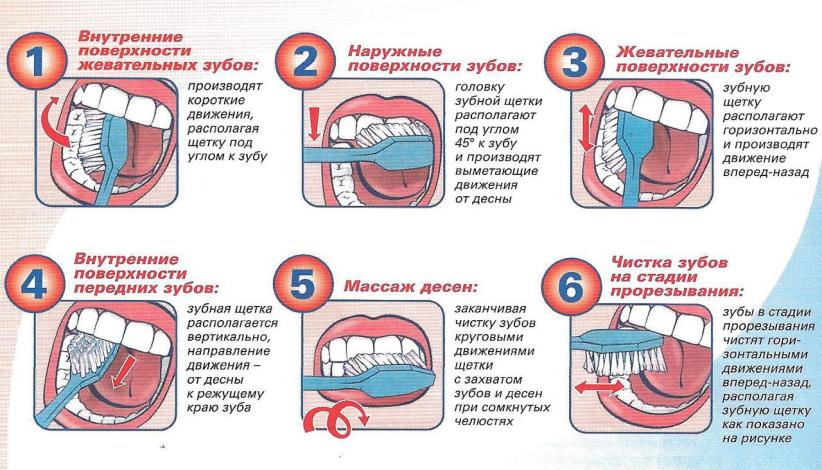 Урок гигиены полости рта в школах
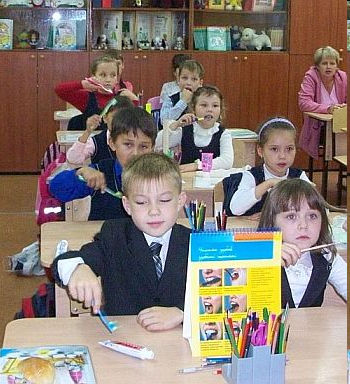 Профессиональная гигиена
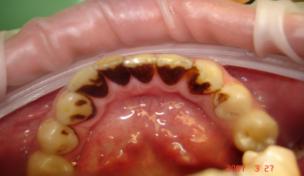 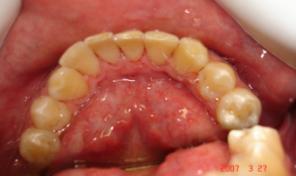 Показания к местному применению фторидсодержащих средств
Комплекс местного фторирования состоит из укрепления эмали зубов аппликационным способом (нанесение лаков) и насыщение зубной эмали кальцием и фтором с применением лечебных паст, гелей и пенок. 
В клинической практике используют 2 группы лаков: 
 * лаки на растительном сырье (природные смолы): Фторлак (Россия) – NaF 5%, Flor-Opal Varnish (Ultradent) – NaF 5%
* лаки на полимерной основе: «Бифлуорид 12» (Voco) – NaF 6%, CaF 6%, Fluor Protector (Vivadent) – 1000 ppmF
Местное фторирование
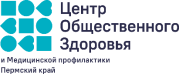 Спасибо за внимание!

www.budzdorovperm.ru
cozmp-perm@med.permkrai.ru 
+7(342)236-45-62
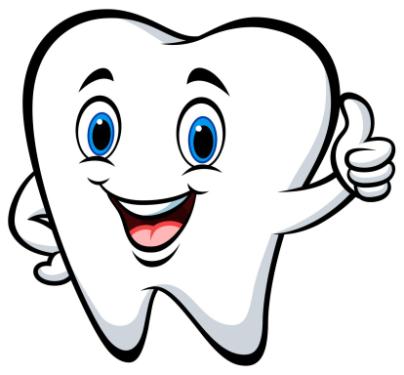